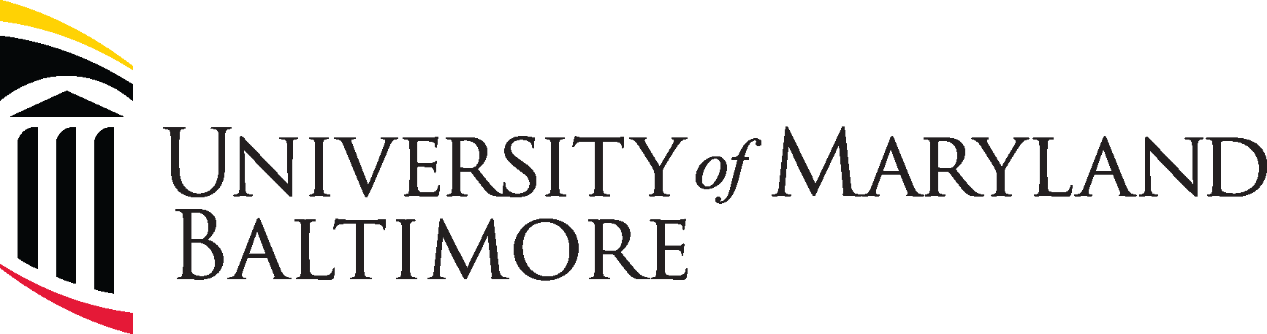 University of Maryland BaltimoreReportable New Information Reporting Requirements:A Refresher
Dr. Julie Doherty, DM, MSN, RN, CIP, CCEP
Executive Director
Human Research Protections Program
University of Maryland Baltimore
March 18, 2021
Reportable New Information
Any information that has not previously been  known about the research study or was not  previously reviewed by the IRB

UMB HRP Toolkit 
* SOP HRP 024 Reportable New Information
* HRP 105 RNI Bulletin
Reportable New Information
New information that falls into one of the  reportable categories must be submitted to  the IRB within 5 business days of Principal Investigator/Study team becoming aware

*Information may fall into more than one
category
Reportable New Information 1
Information that indicates a new or increased  risk
a. New information (e.g., an interim analysis, safety monitoring report, publication in the literature, sponsor report, or investigator finding) indicates an increase in the frequency or magnitude of a previously known risk, or uncovers a new risk. 
b. An investigator brochure, package insert, or device labeling is revised to indicate an increase in the frequency or magnitude of a previously known risk, or describes a new risk.
Reportable New Information
Added New Risk:

Likely: Edema face; Other (generalized edema); Localized  edema; Periorbital edema

Increase in Risk Attribution:
Changed to Likely from Less Likely: Neutrophil count  decreased

External SUSARs – only if impact local study or occurred locally
Reportable New Information 1
c. Withdrawal, restriction, or modification of a marketed approval of a drug, device, or biologic used in a research protocol. 

d. Protocol violation that harmed subjects or others or that indicates subjects or others might be at increased risk of harm.
Reportable New Information 1
e. Complaint of a subject that indicates subjects or others might be at increased risk of harm or at risk of a new harm. 

f. Any changes significantly affecting the conduct of the research.
Reportable New Information 2
Any harm experienced by a participant  or other individual which in the opinion  of the local investigator is
unexpected
AND
at least probably related to the  research
Reportable New Information 2
A harm is “unexpected” when its specificity or severity are inconsistent with risk information previously reviewed and approved by the IRB in terms of nature, severity, frequency, and characteristics of the study population. 

A harm is “a least probably related to the Human Research procedures” if in the opinion of the local investigator, the research procedures more likely than not caused the harm (greater than 50% probability).
Reportable New Information 3
Non-compliance with the federal regulations or  with the requirements or determinations of the  IRB
Protocol expiration
Research activities occurred in interim?
CAP to prevent in future---submit 6 weeks in advance
Non-adherence with the IRB approved protocol
Over-enrollment
Reportable New Information 4
Failure to follow the protocol due to the actio
or inaction of the investigator or research staff

*Non-adherence with the IRB approved protocol
Reportable New Information 5
Breach of confidentiality
Database related to this study sent by email to study group with identifying data that  was not encrypted. 


Stolen laptops/tablets not encrypted
Reportable New Information 6
Change to the protocol taken without prior IRB  review to eliminate an apparent immediate  hazard to a subject

Dosing change not in IRB approved protocol

Additional study procedures
Reportable New Information 7
Incarceration of a subject in a study not  approved by the IRB to involve prisoners

Enrolled participant shows up for study visit with ankle monitor on
PI learns participant on study drug is in jail
Reportable New Information 8
Complaint of a subject that cannot be resolved
by the research team

*Communication and documentation
Reportable New Information  9
Suspension or premature termination of the  research by the sponsor or the investigator

* Locally
* Globally
Reportable New Information 10
Unanticipated adverse device effect

Any serious adverse effect on health or safety or any life‐threatening problem or death caused by, or associated with, a device, if that effect, problem, or death was not previously identified in nature, severity, or degree of incidence in the investigational plan or application (including a supplementary plan or application), or any other unanticipated serious problem associated with a device that relates to the rights, safety, or welfare of subjects).
Reportable New Information 11
Audit, inspection, or inquiry by a federal
Agency

*FDA
*DoD
*OHRP
*ORO
Reportable New Information 12
Written reports of study monitors
Reportable New Information 13
For Veterans Administration (VA) research  only:
any local SAE that is serious, unanticipated and related to the  research
any serious problem that is both unanticipated and related  to the research
any apparent serious or continuing noncompliance with  IRB or other human research protection requirements
Reportable New Information 13
Serious problem is a problem in human research or research information security that may reasonably be regarded as: 
(1) Presenting a genuine risk of substantive harm, to the safety, rights, or welfare of human research subjects, research personnel, or others, including their rights to privacy and confidentiality of identifiable private information; or 
(2) Substantively compromising a facility’s HRPP [Human Research Protection Program] or research information security program.
Reportable New Information 14
Determination from external IRB of Record of: *noncompliance
*continuing non-compliance
*serious non-compliance
*unanticipated problem involving risk to 
  research subjects or others
*suspension or termination of research at 
 UMB
Reportable New Information 15
RNI submission for OAC, HRPO & VA R&D Use only

Audit reports
Paper agenda items
Reportable New Information 16
Research Resumption Plan during COVID-19 pandemic
* Submitted and approved prior to resuming    
     research activities
* Must be appropriate to currently approved 
     Stage for research

The decision to move to Stage 2 of the Human Subjects Research Resumption Plan was announced August 25th, 2020 and remains in place.
Reportable New Information  16
Checklist for Resuming Clinical Research
Campus Operations Proposal Assessment  
     Questions for  COVID-19 Recovery Task 
     Force Teams
Reportable New Information                        Processes
Submit documentation within 5 days of receipt from external IRB. Include corrective action plan.

HRPO will review and query PI as needed for clarity.

UMB IRB does not have oversight but institution does (University of Maryland Baltimore)
Reportable New Information                        Processes
All other information that does not  fall under any of the previous  categories is not required to be  reported to the IRB
CICERO Process
Select activity button	“Create New
Information Report”
Categorization
1.	What are you reporting to the IRB?
-	Check the appropriate category (or more
than one as appropriate)
CICERO Process - 2
Description
Describe the problem/information being reported  to the IRB
type or nature of the problem/information
as appropriate, date problem occurred
as appropriate, a full description of the activities leading  to the problem
as appropriate, interventions/actions taken in response
as appropriate, temporal relationship to study activities
as appropriate, current status of participant or person  affected by the problem
CICERO Process - 3
Description, cont.
Date the PI or study staff became aware of  this information

Participant signed a VA consent?

Attach any pertinent documents
CICERO Process - 4
Investigator Analysis
Does information indicate new or increased  risk?
Does protocol require revision?
If yes, describe and submit a modification

Does the consent require revision?
If yes, describe and submit a modification
PI Reporting	Requirements
New information that falls into one or more  reportable category must be reported to the  IRB within 5 business days of the PI/study team becoming aware
Applies to any type of study regardless of  funding (pharmaceutical sponsor for drug or  device study; or investigator initiated)
PI Responsibilities
Monitor research activities for events that
may indicate new information
Determine if new information falls into a  reportable category
Make a determination about new or increased  risk
Make a determination about protocol and/or
consent revisions (modifications)
PI Responsibilities
* External IRB determination----submit to UMB 
   through RNI pathway in CICERO
 
* Institution in consultation with IRB can take 
     action based on report
IRB Action
If submission indicates that the information  does not increase risk to participants, IRB will  acknowledge information

If submission indicates that the information  does increase risk to participants, the IRB will  review and determine if additional action is  required
IRB Action
Full board review
Protect rights, safety and welfare of
participants and others involved in research
Management plan appropriate (including re-  consent; affect participants willingness to  continue participation)
Corrective action plan appropriate
IRB Action
Unanticipated Problem Involving Risks to Subjects or  Others

Any information that is (1) unanticipated and  (2)related to the research , and (3) indicates that  subjects or others are at increased risk of harm.
IRB ACTION
Non-Compliance: Failure to follow the regulations, or
the requirements or determinations of the IRB.
Serious Non-Compliance: Non-Compliance that  adversely affects the rights or welfare of subjects.
Continuing Non-Compliance: A pattern of Non-  Compliance that indicates a deficiency likely to result  in further Non-Compliance or a circumstance in  which an investigator fails to cooperate with  investigating or correcting Non-Compliance.
IRB ACTION
Communication with PI on rights, safety and welfare of research participants

IRB Determination of RNI

Follow-up with PI and team on CAP or management plan as needed
HRPO
Contact Information
Dr. Julie Doherty
Executive Director, HRPP
jdoherty@umaryland.edu

Mary MacFadden - Director
Research Subject Advocate & Safety Specialist
mmacfadden@umaryland.edu

Human Research Protections Office
410-706-5037 (phone)
620 West Lexington Street, 2nd Floor  Baltimore, MD 21201
Website: www.hrpo.umaryland.edu  
Email: hrpo@umaryland.edu
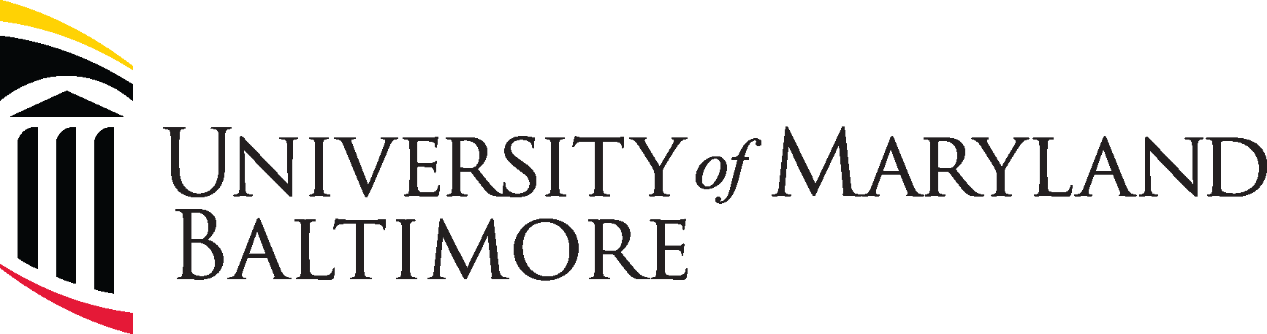 Questions??

THANK YOU!!!